An integration of maps, photographs and physically persistent reference points on the landscape of West Waterfront of Sturgeon Bay (Sawyer).

Showing a plausible depiction of  the early 1900s as it relates to current day streets and parcels.
[Speaker Notes: Title page:

An animation depicting the West Waterfront of
Sturgeon Bay (Sawyer) in the early 1900 as it
relates to current day streets and parcels.]
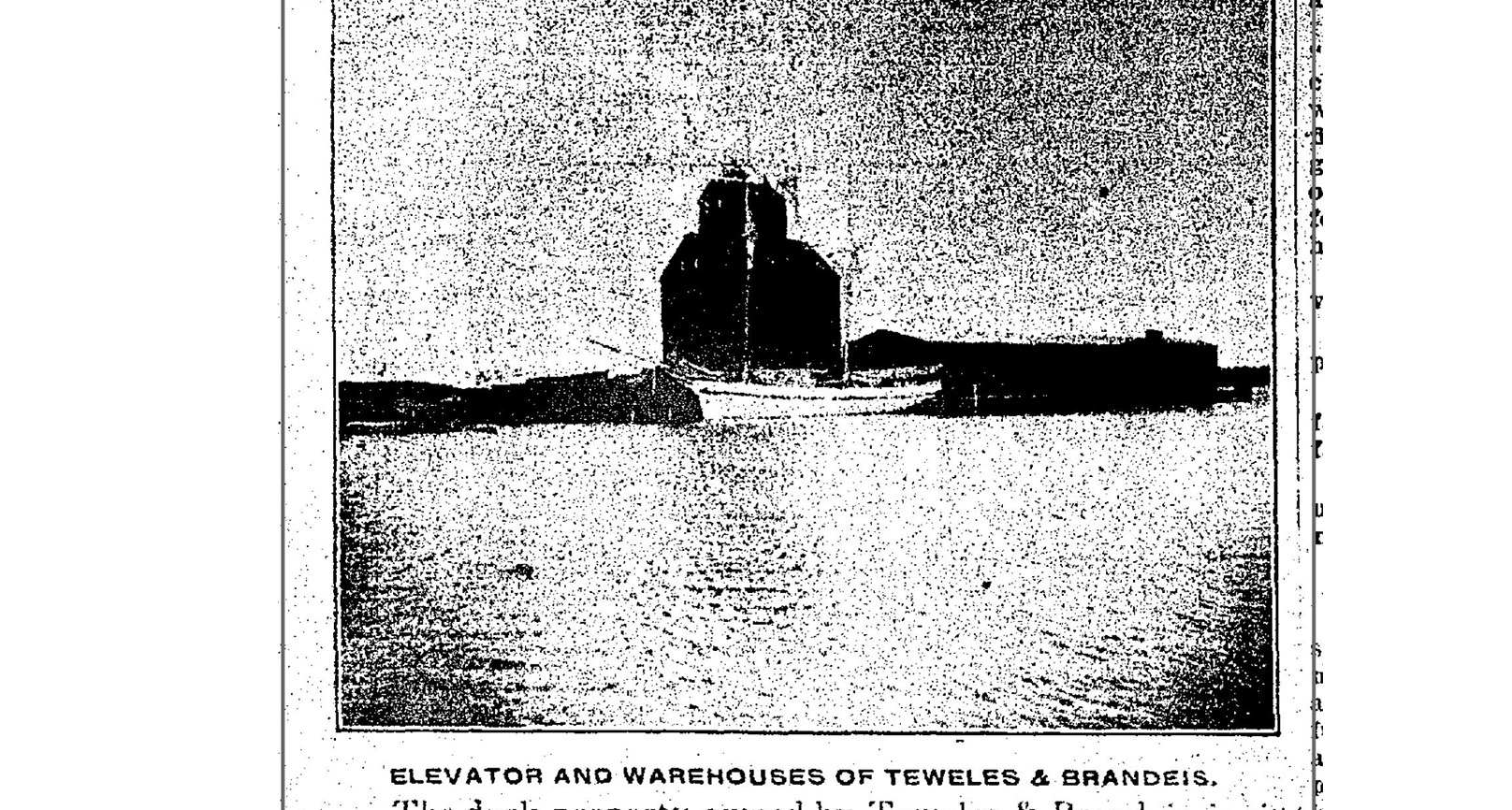 Picture from 
Door County Democrat

22 October 1904
[Speaker Notes: 1904 news photo – Label “22 October 1904”]
1904 Model
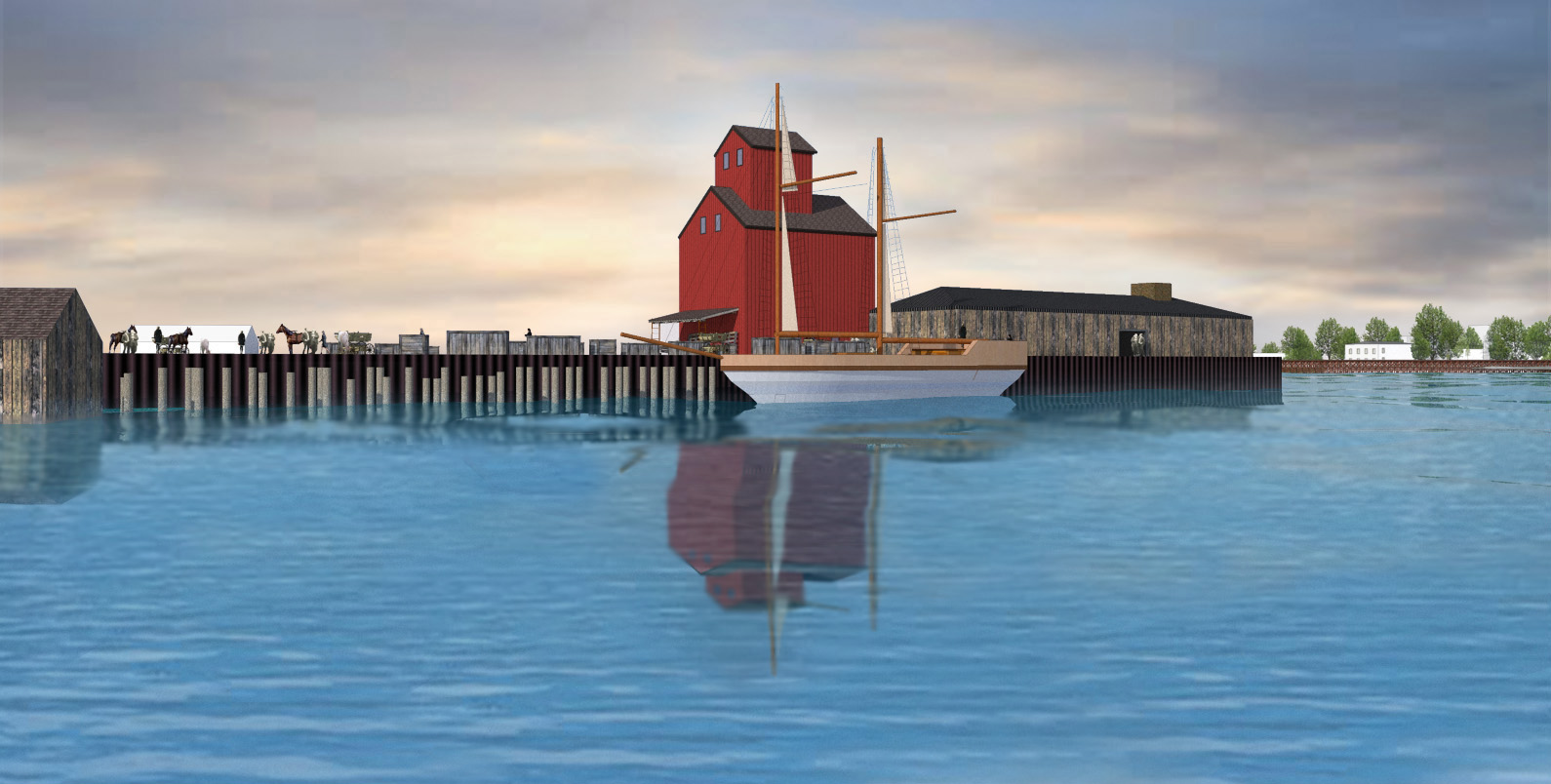 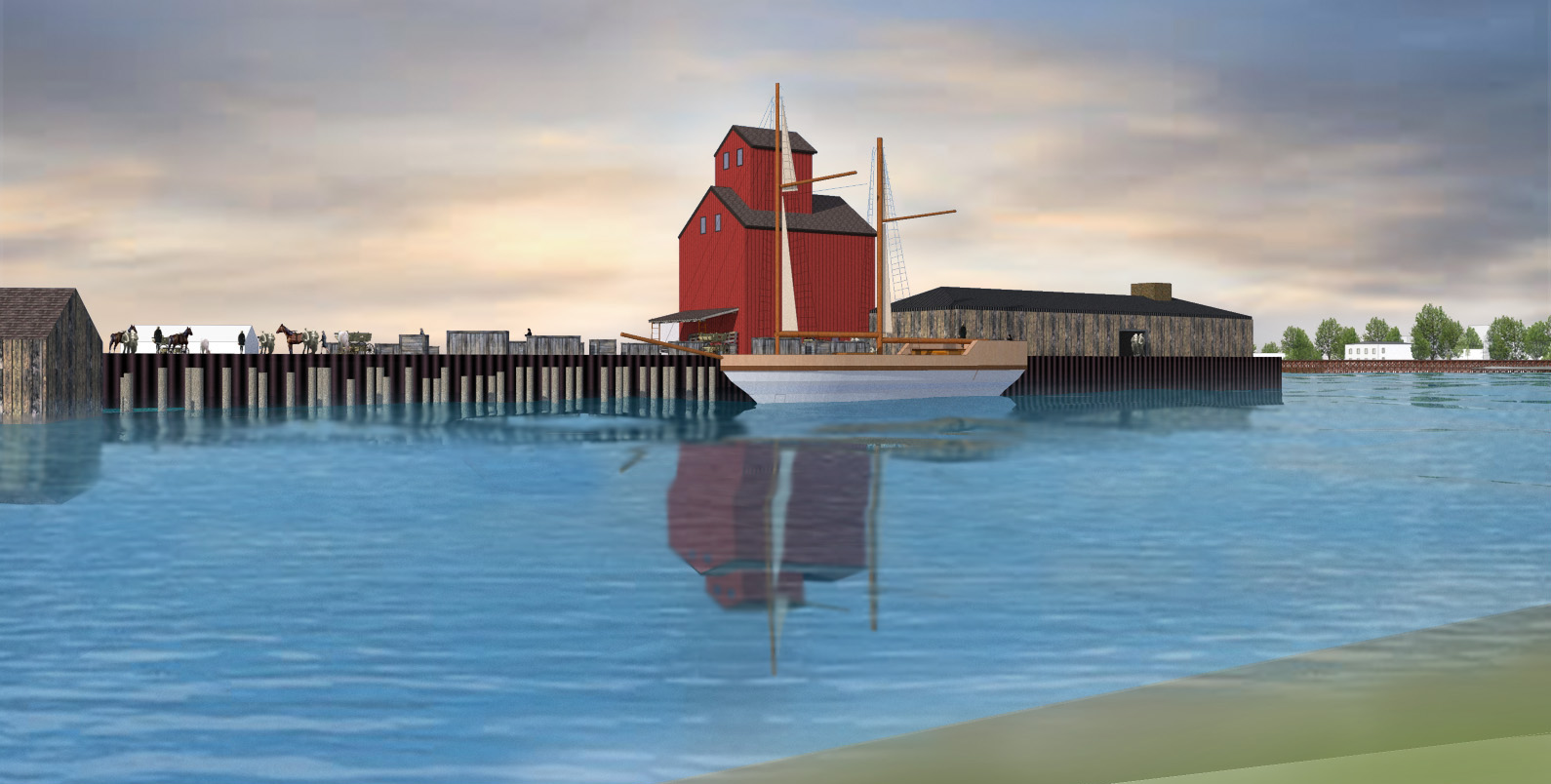 1904 Model
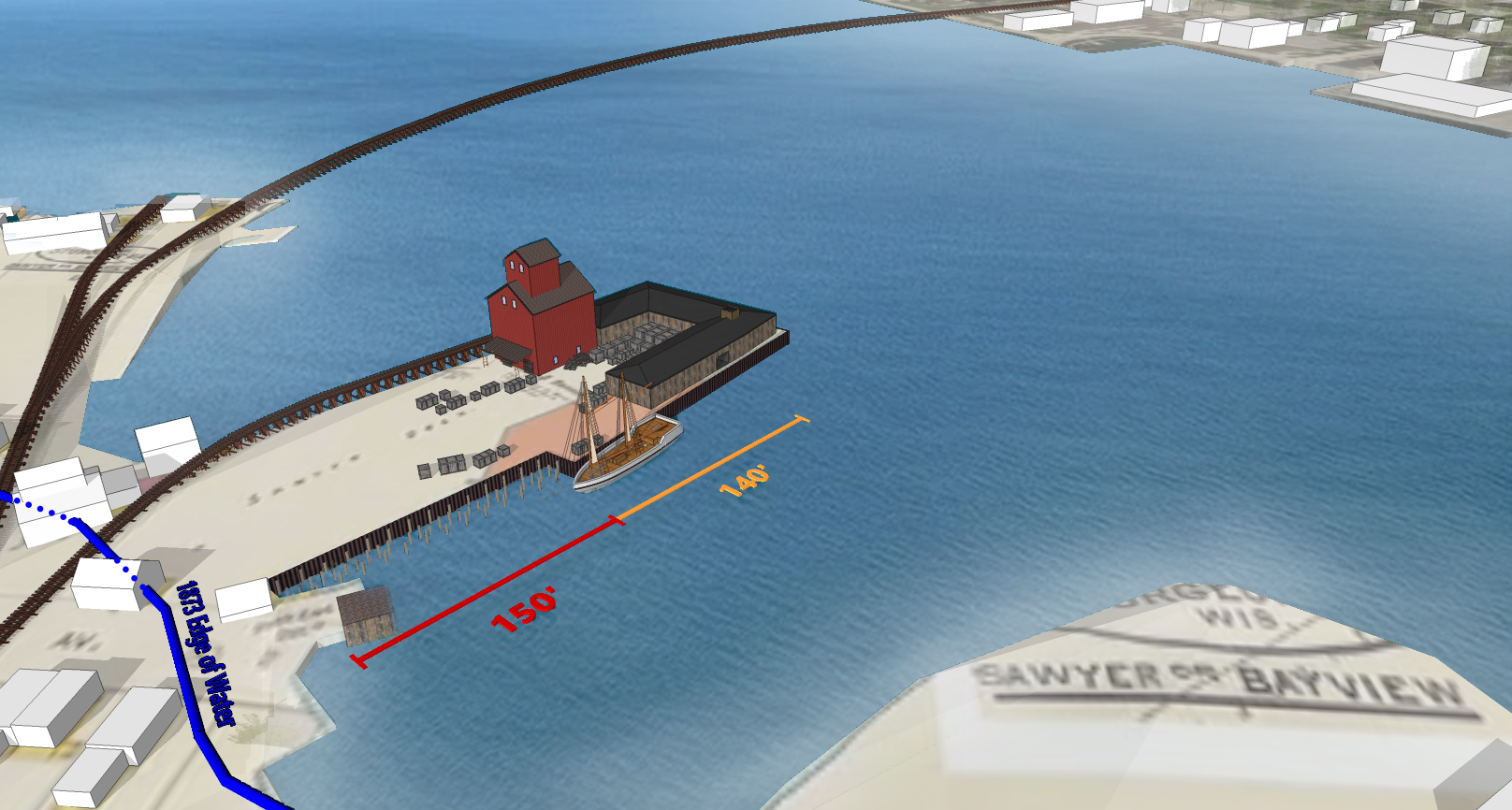 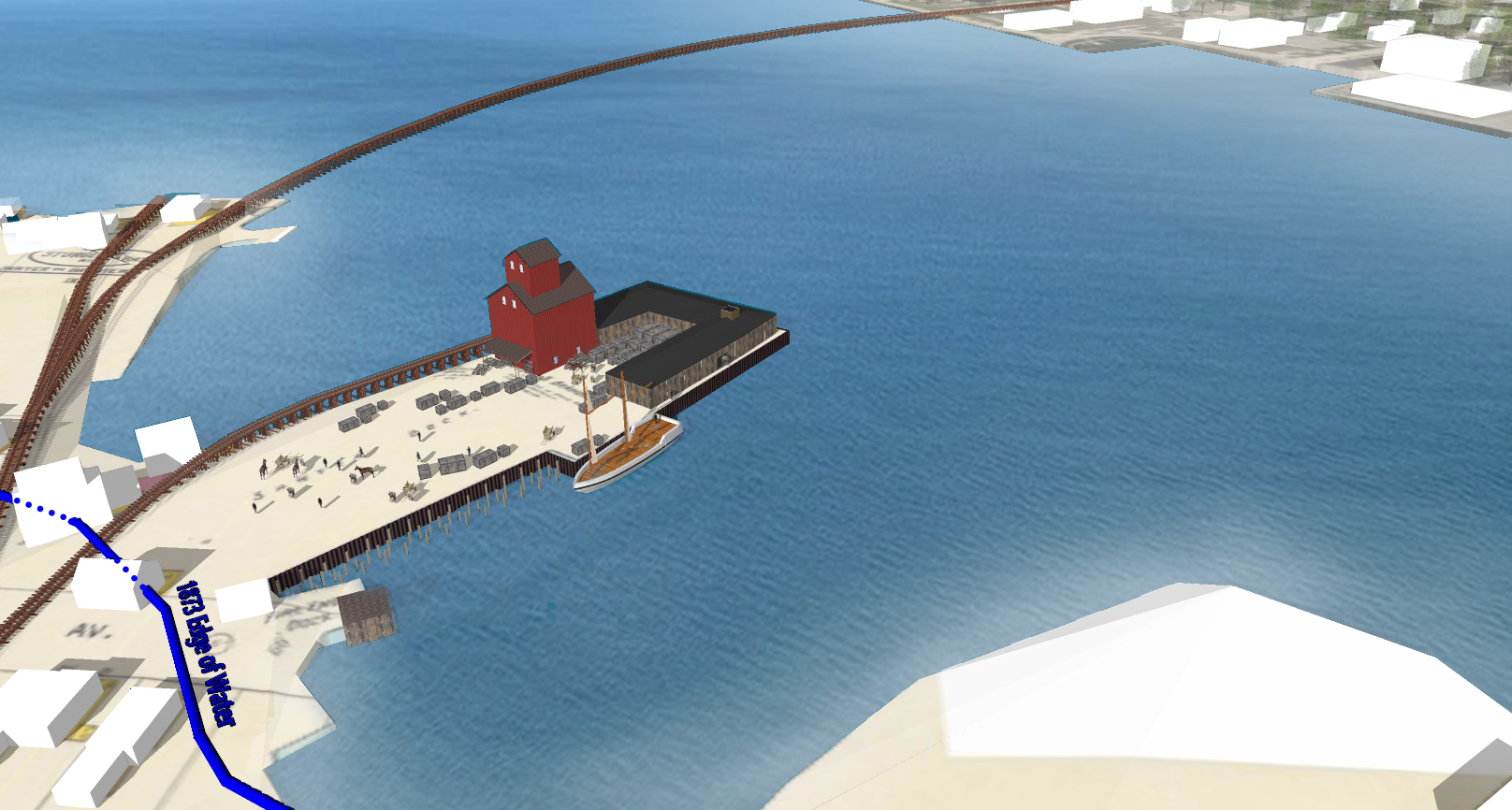 1904 Model
1873 water edge added in Blue
per 1873 Bay View Plat
[Speaker Notes: Pan up approx. 200’, east approx. 200’ with
140/150 measurements as shown at right.]
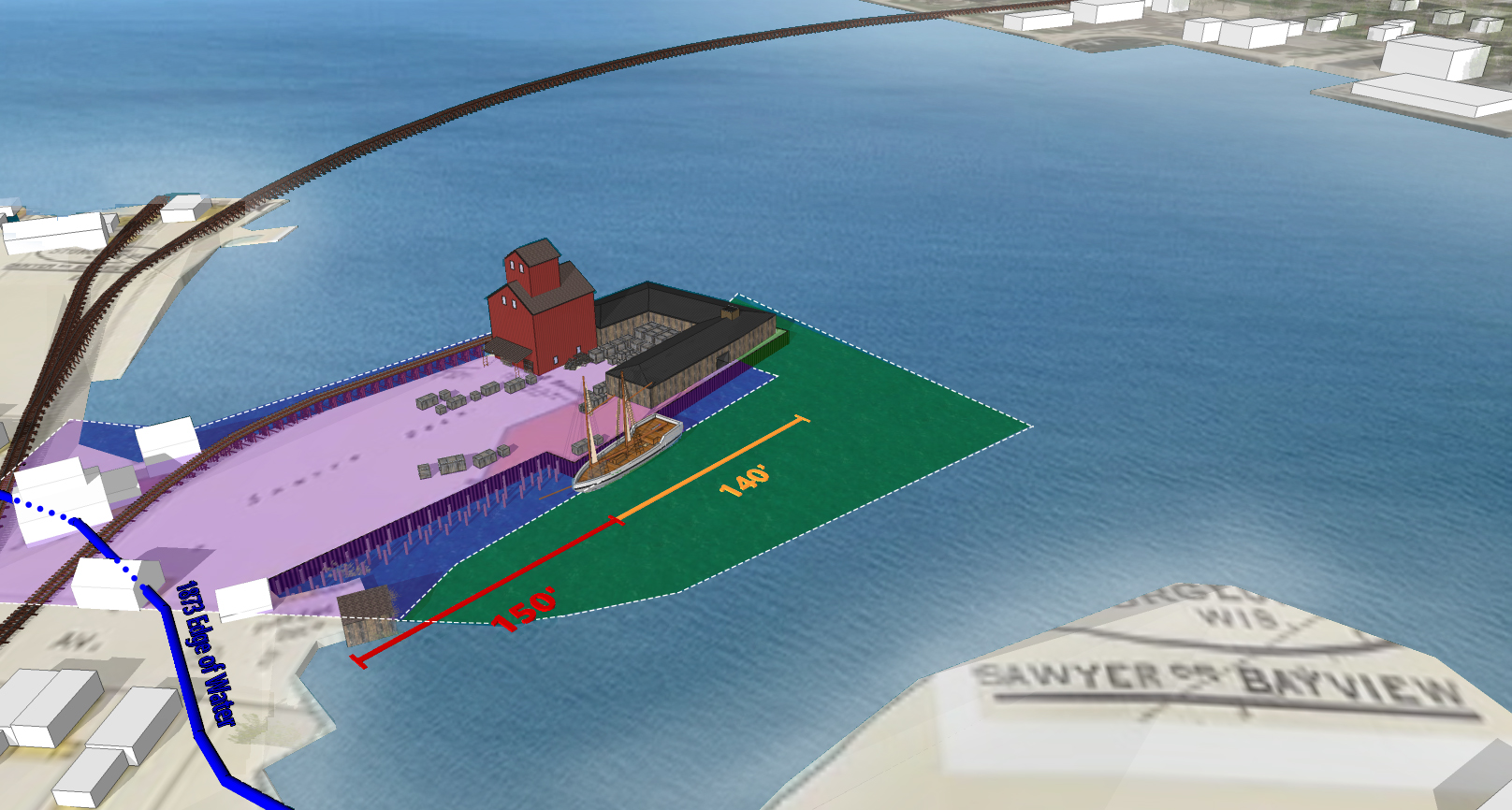 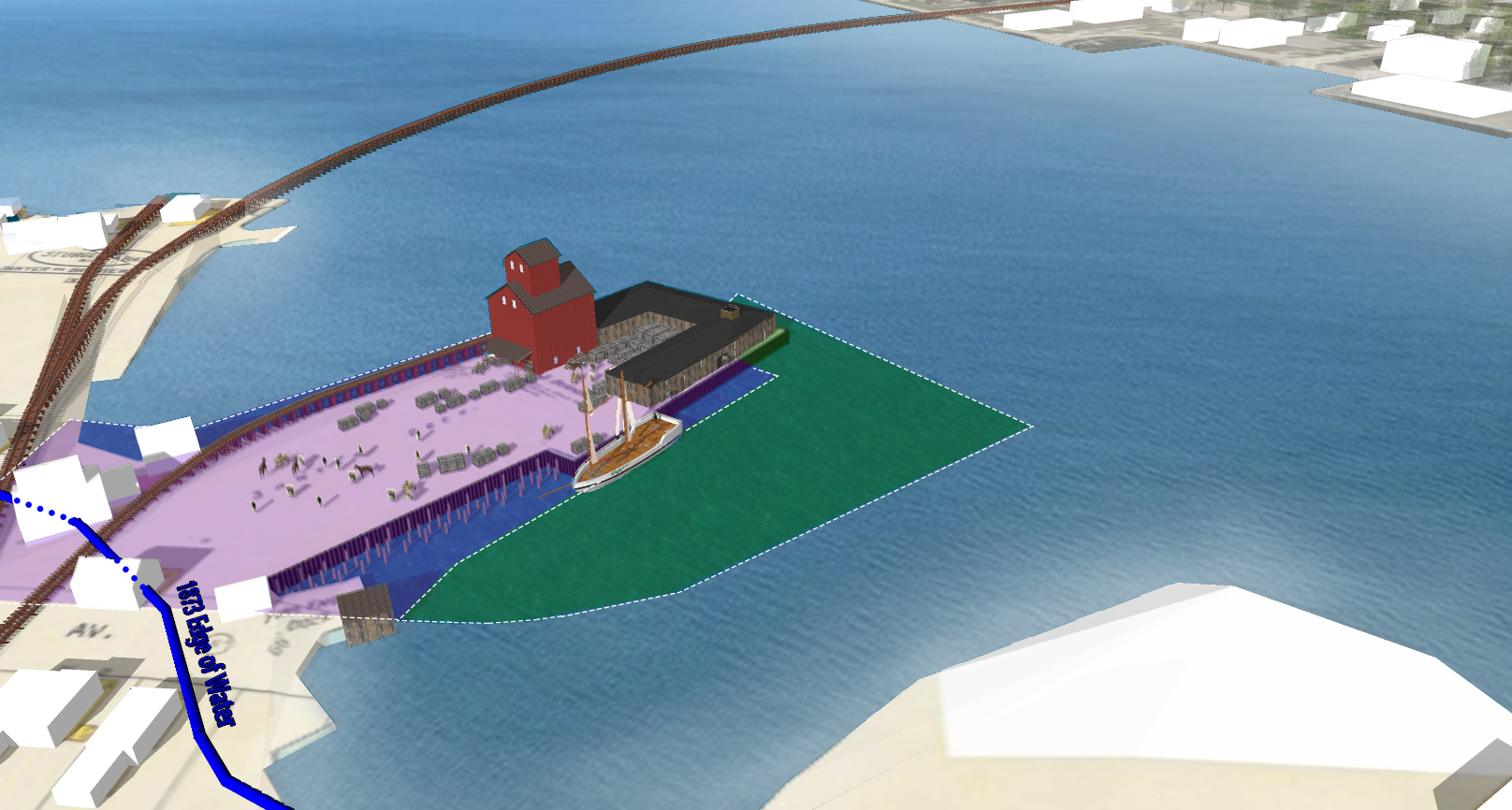 1904 Model
with present day parcels 92 violet/blue and 100 green
[Speaker Notes: Pan up approx. 200’, east approx. 200’ with
140/150 measurements as shown at right.
Bleed out text, bleed in modern parcels 92 & 100
and text “1904 waterfront shown with present
day parcels 92 and 100”.]
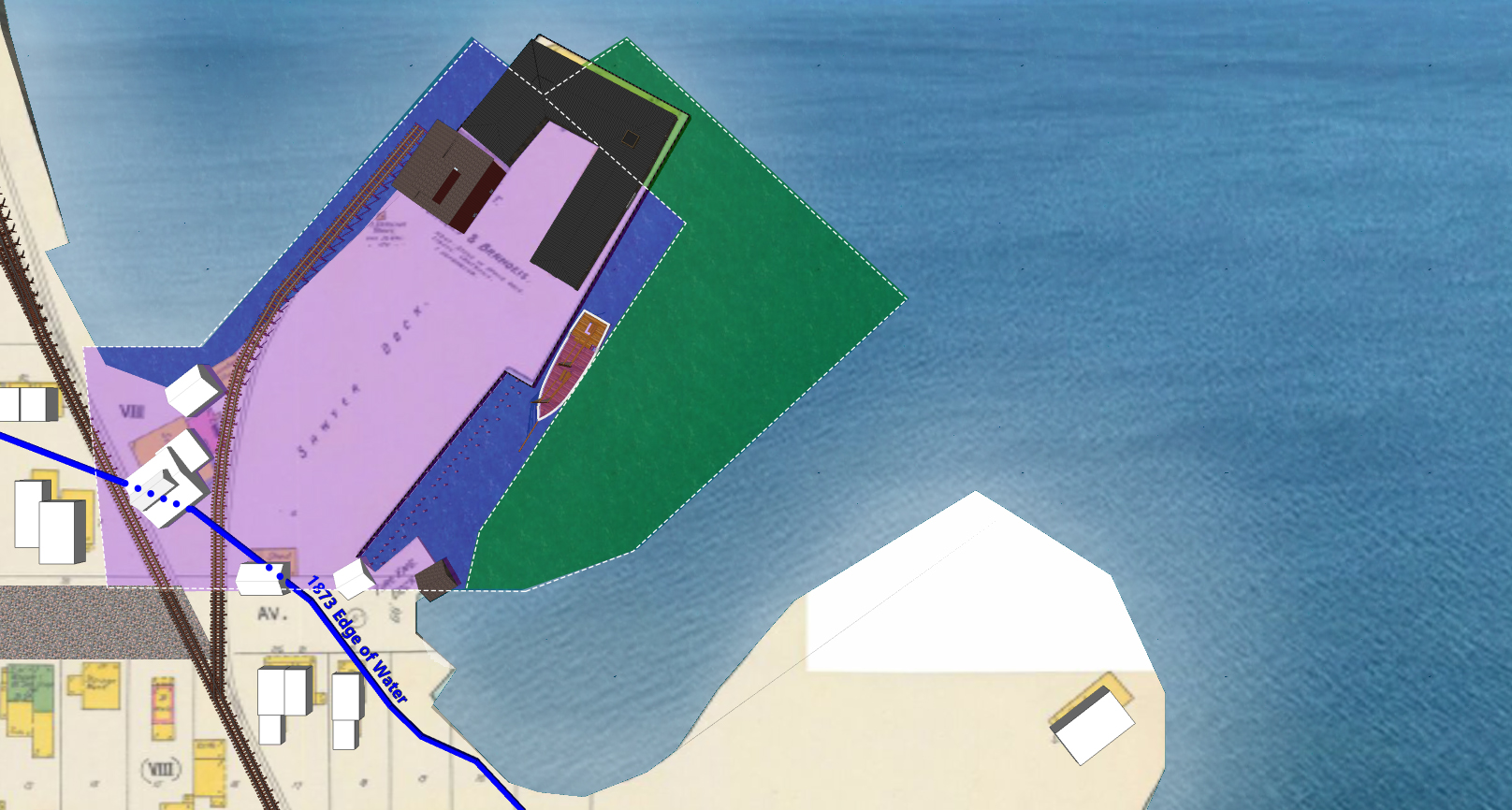 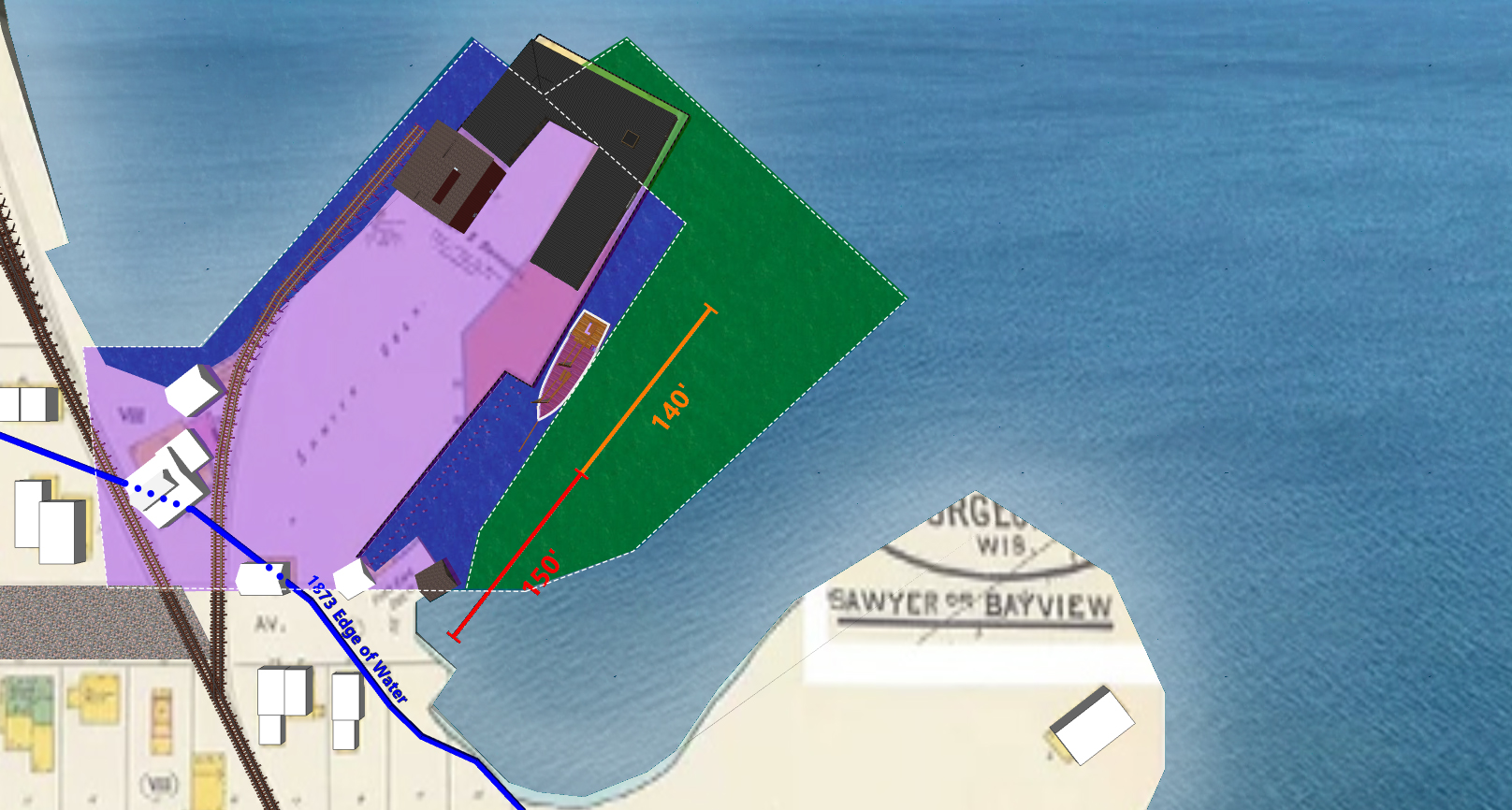 1904 Model overhead view with 1904 Sanborn base map
[Speaker Notes: Pan directly overhead to emphasis 1904 Sanborn]
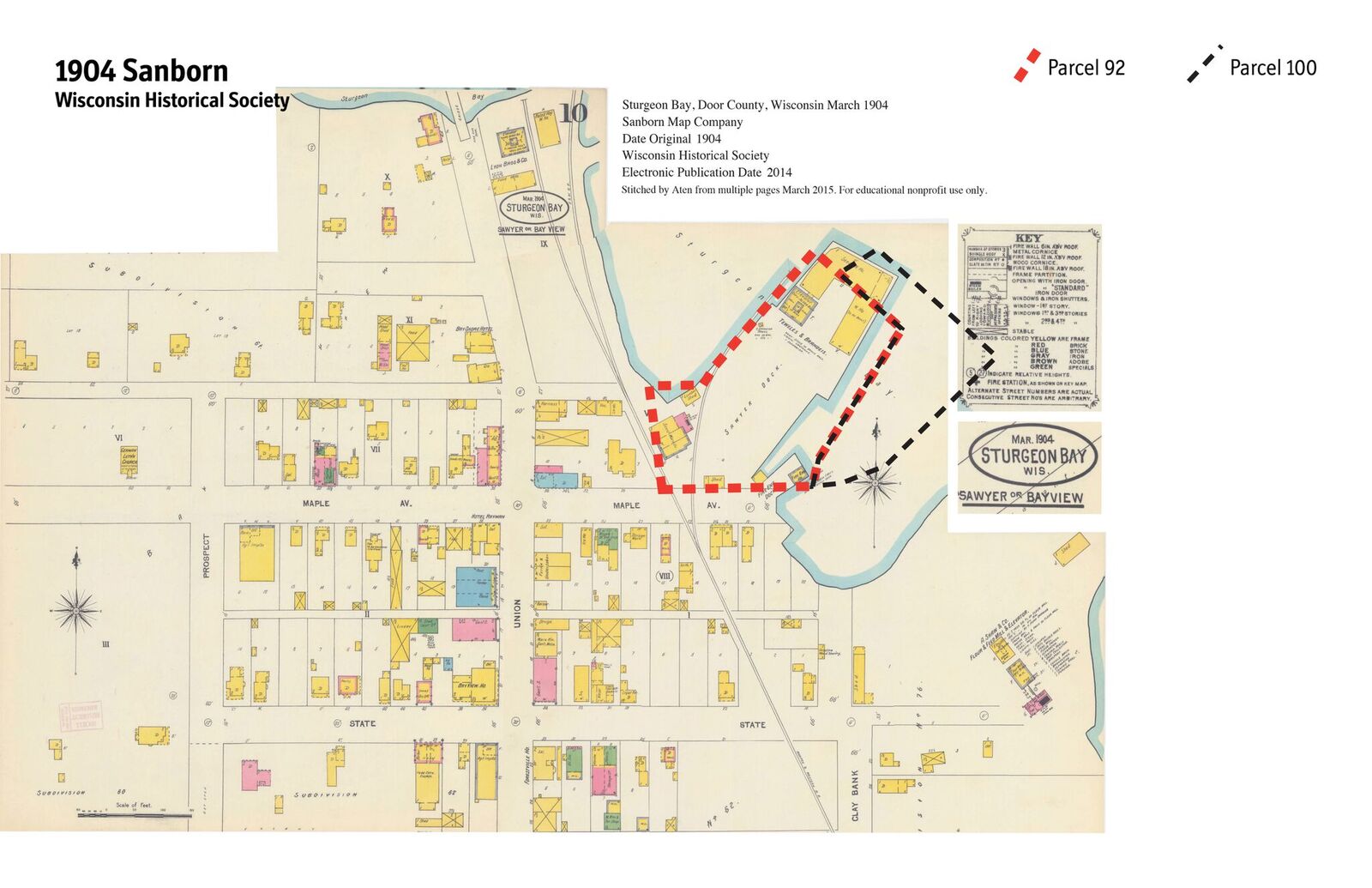 1904 Sanborn map with parcel 92 Red
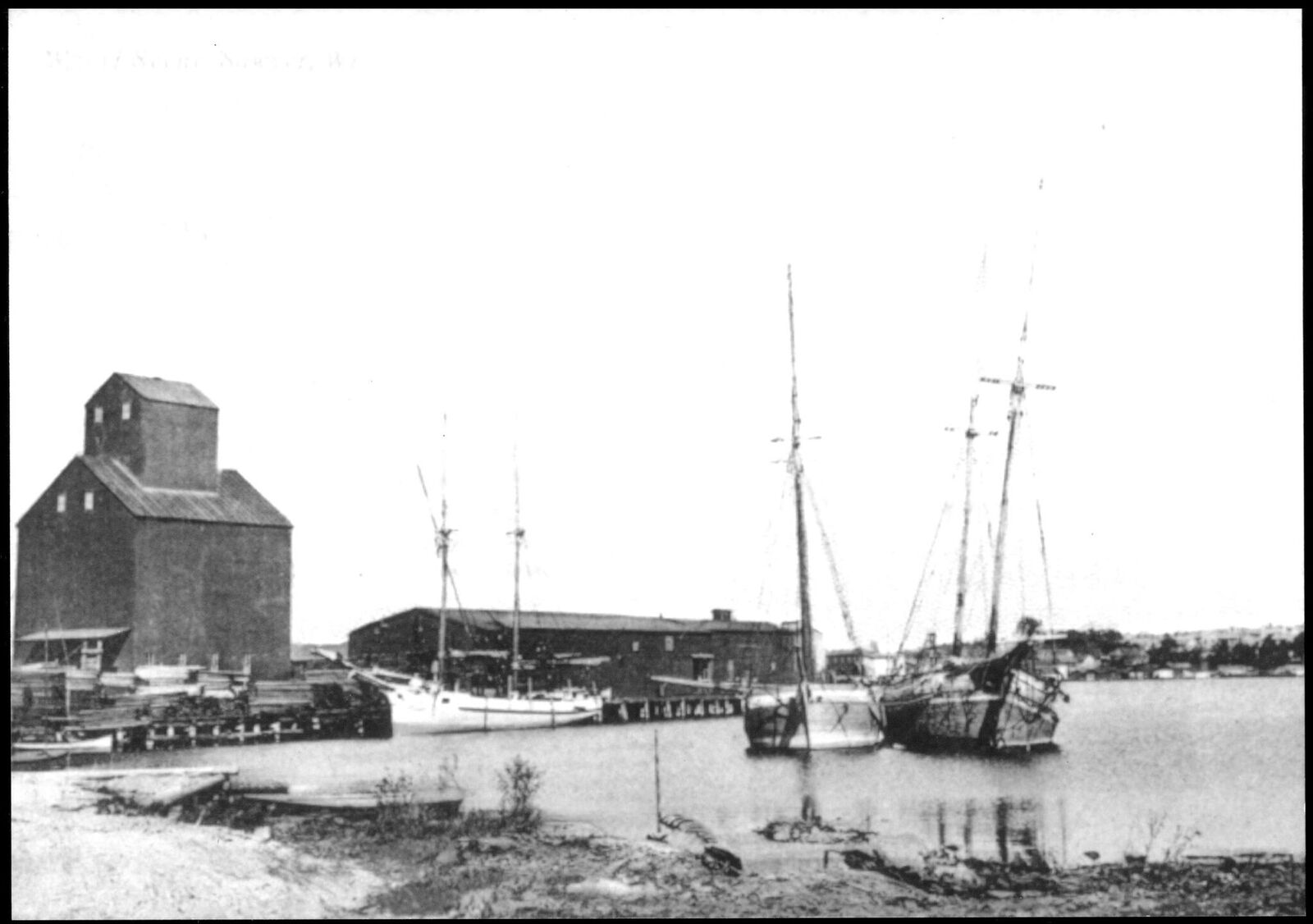 Door 
County 
Historical 
Museum
Photo

1911
[Speaker Notes: Pan down to bleed into “Schroeder photo”
(moving the schooner to fit Schroeder photo)]
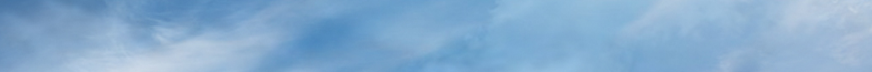 1908 Model
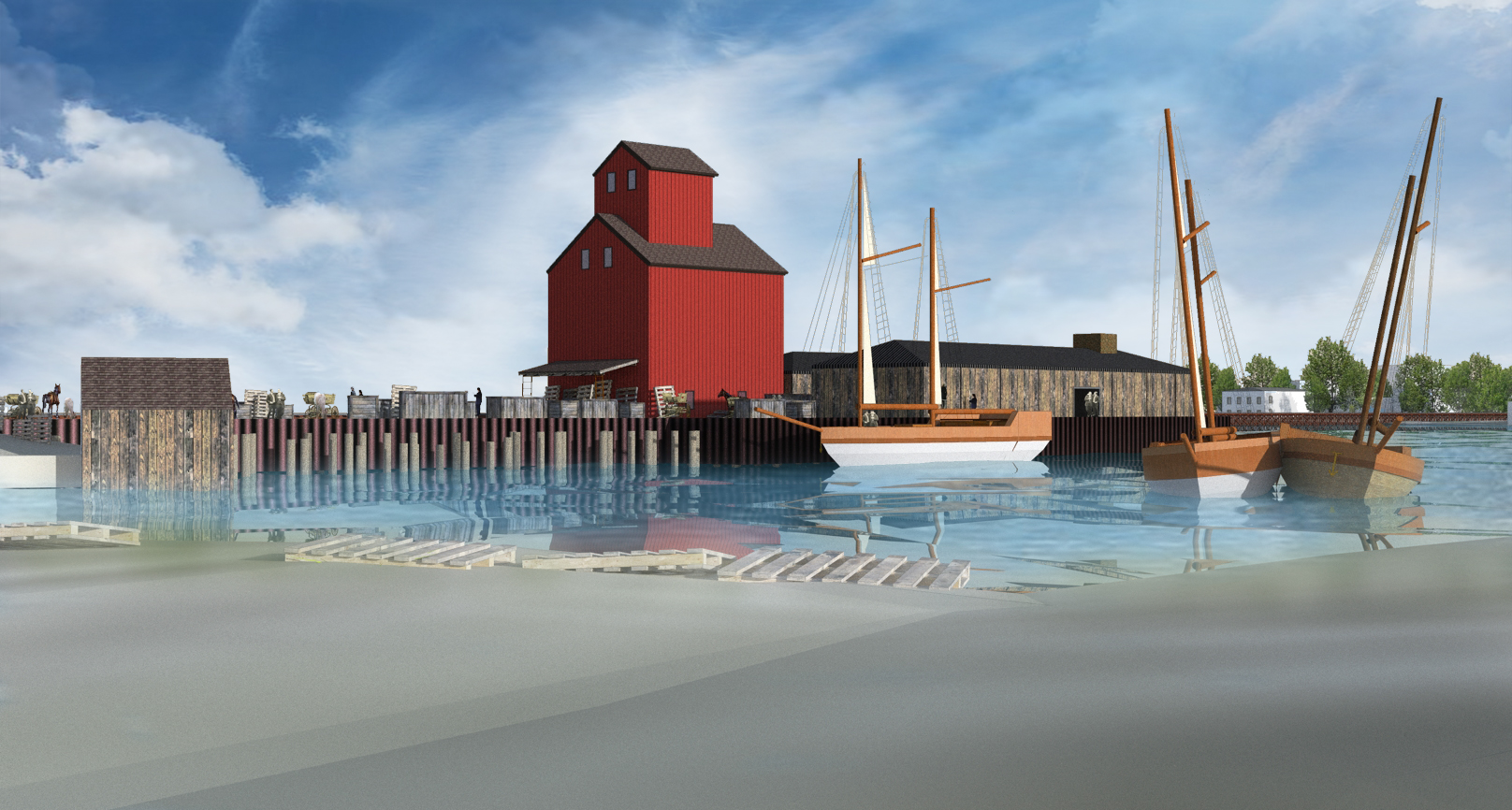 1908 Model
[Speaker Notes: Bleed out of Schroeder, now showing 1908 ACE as base map and dock outline. Text ” 1908
22 October 1904 Door County Democrat: ‘The dock as a frontage of 140 feet , and extends 150 feet out from the shore, the
water being deep enough to accommodate the largest craft.
1904 shown with modern parcels.
waterfront from Army Corp of Engineers Map”]
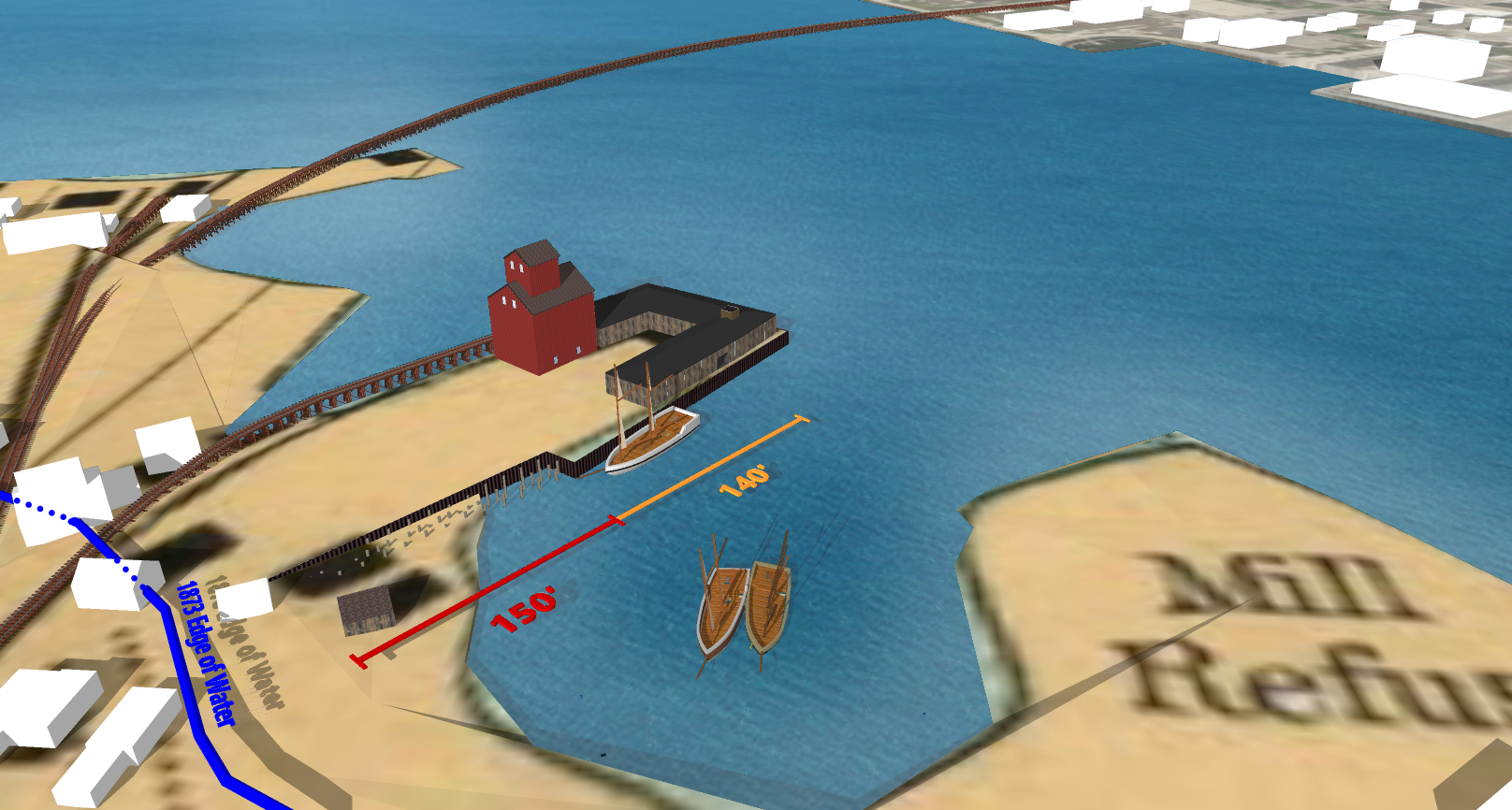 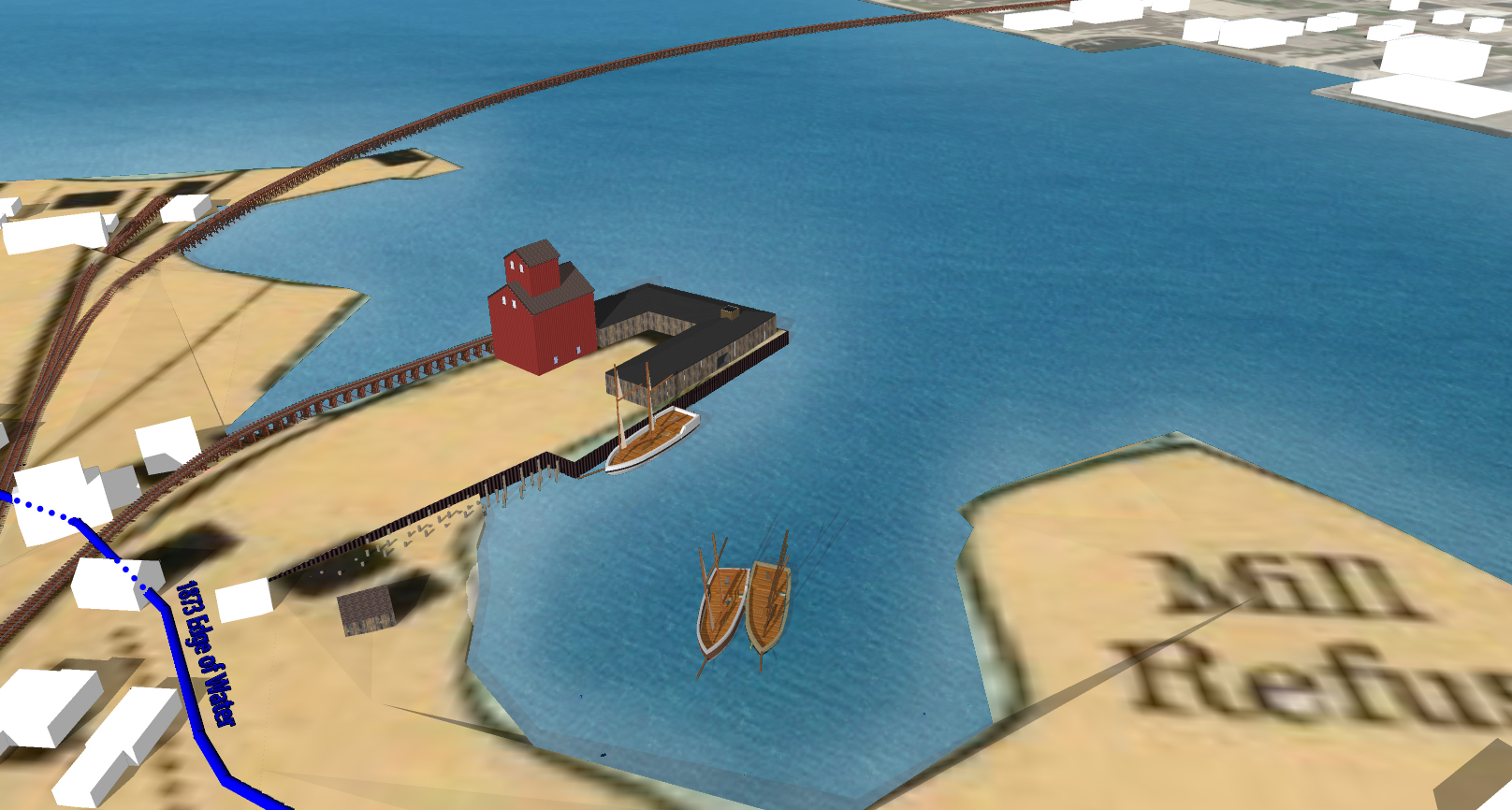 1908 Model
1908 Waterfront from Water Army Corps of Engineers map
[Speaker Notes: Bleed out of Schroeder, now showing 1908 ACE as base map and dock outline. Text ” 1908
22 October 1904 Door County Democrat: ‘The dock as a frontage of 140 feet , and extends 150 feet out from the shore, the
water being deep enough to accommodate the largest craft.
1904 shown with modern parcels.
waterfront from Army Corp of Engineers Map”]
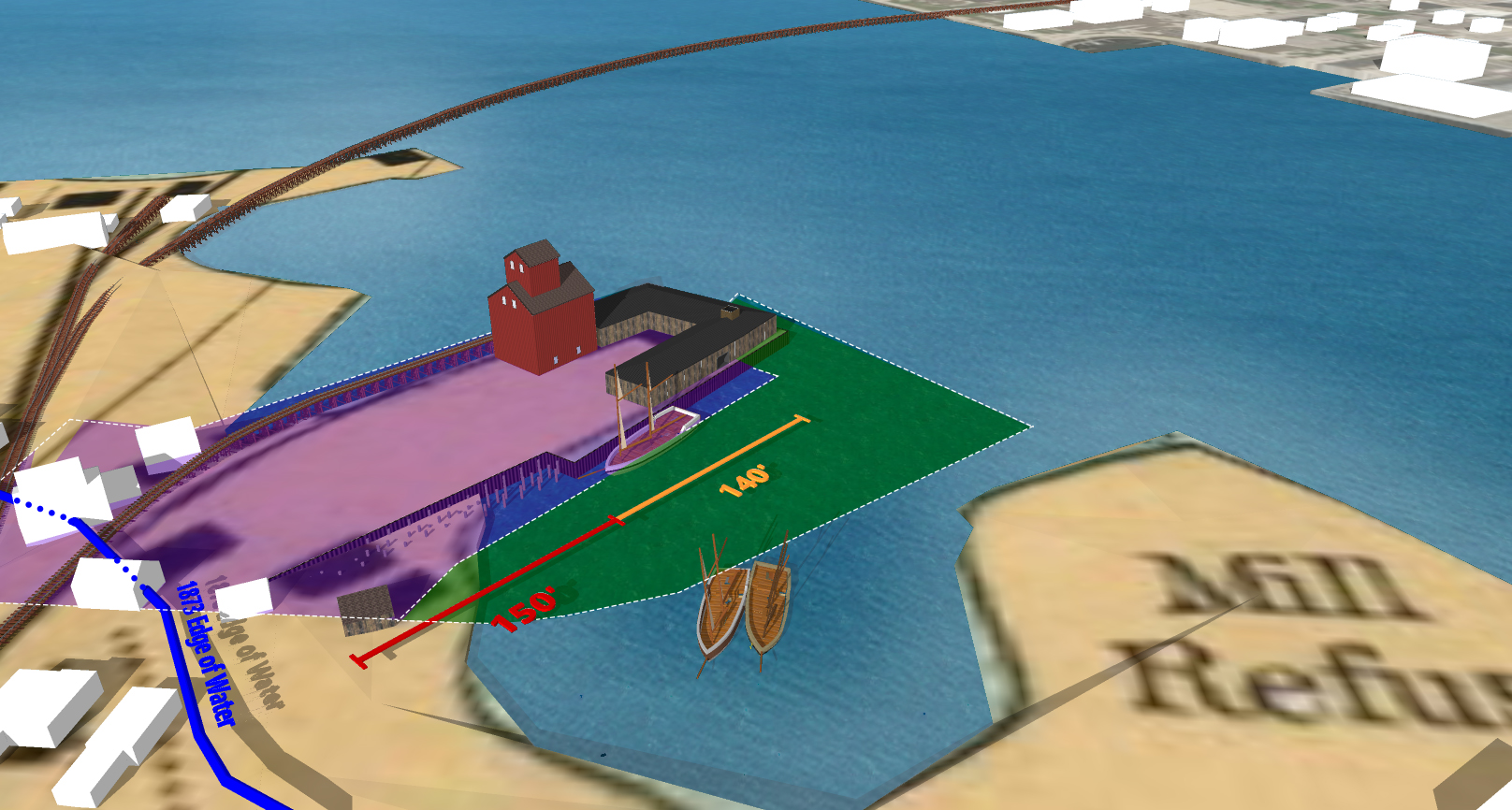 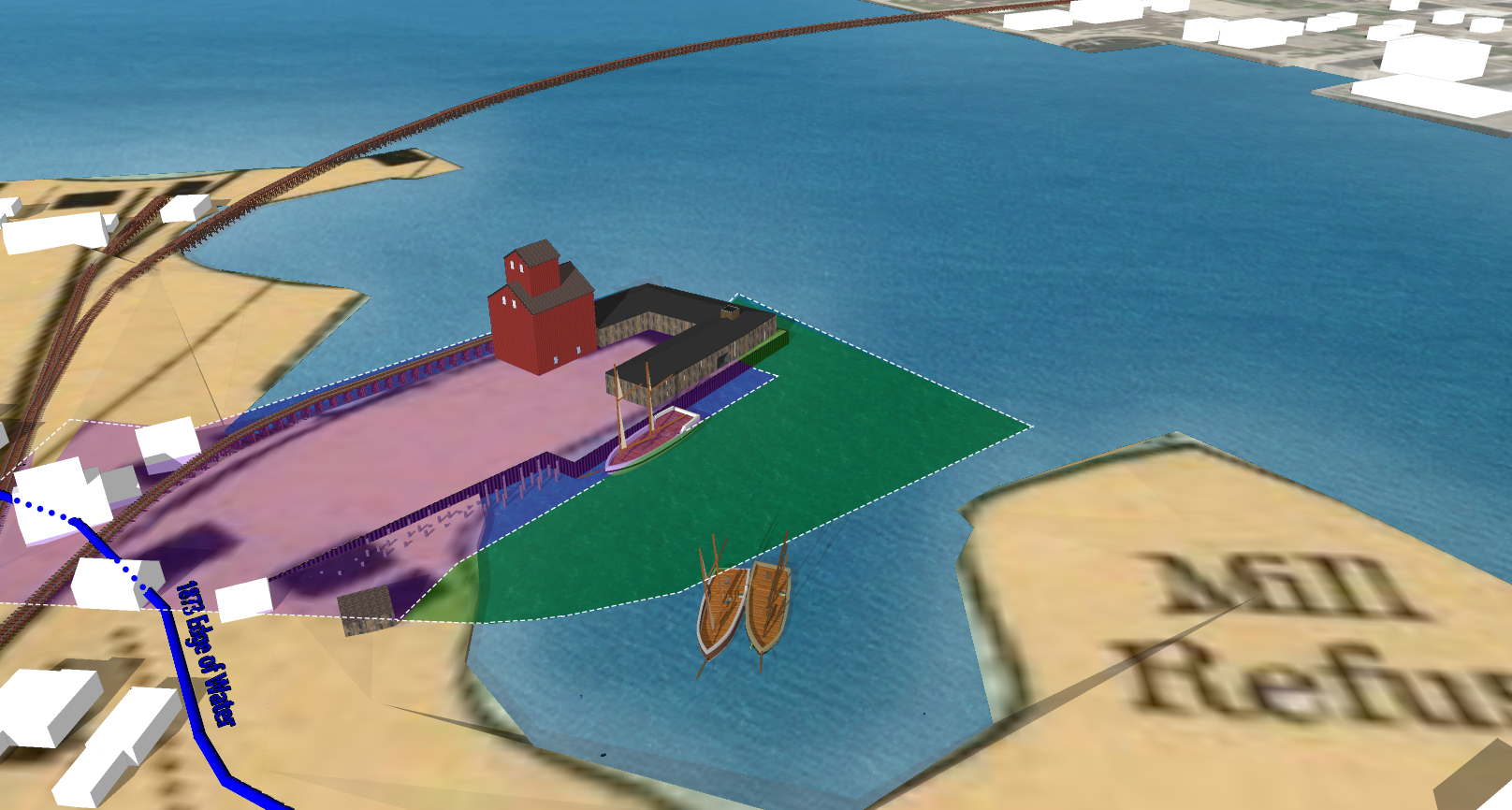 1908  Modelwith present day parcels 92 violet/blue and 100 green
1908 waterfront shown with present day parcels 92 blue and 100 green
[Speaker Notes: Bleed out of Schroeder, now showing 1908 ACE as base map and dock outline. Text ” 1908
22 October 1904 Door County Democrat: ‘The dock as a frontage of 140 feet , and extends 150 feet out from the shore, the
water being deep enough to accommodate the largest craft.
1904 shown with modern parcels.
waterfront from Army Corp of Engineers Map”]
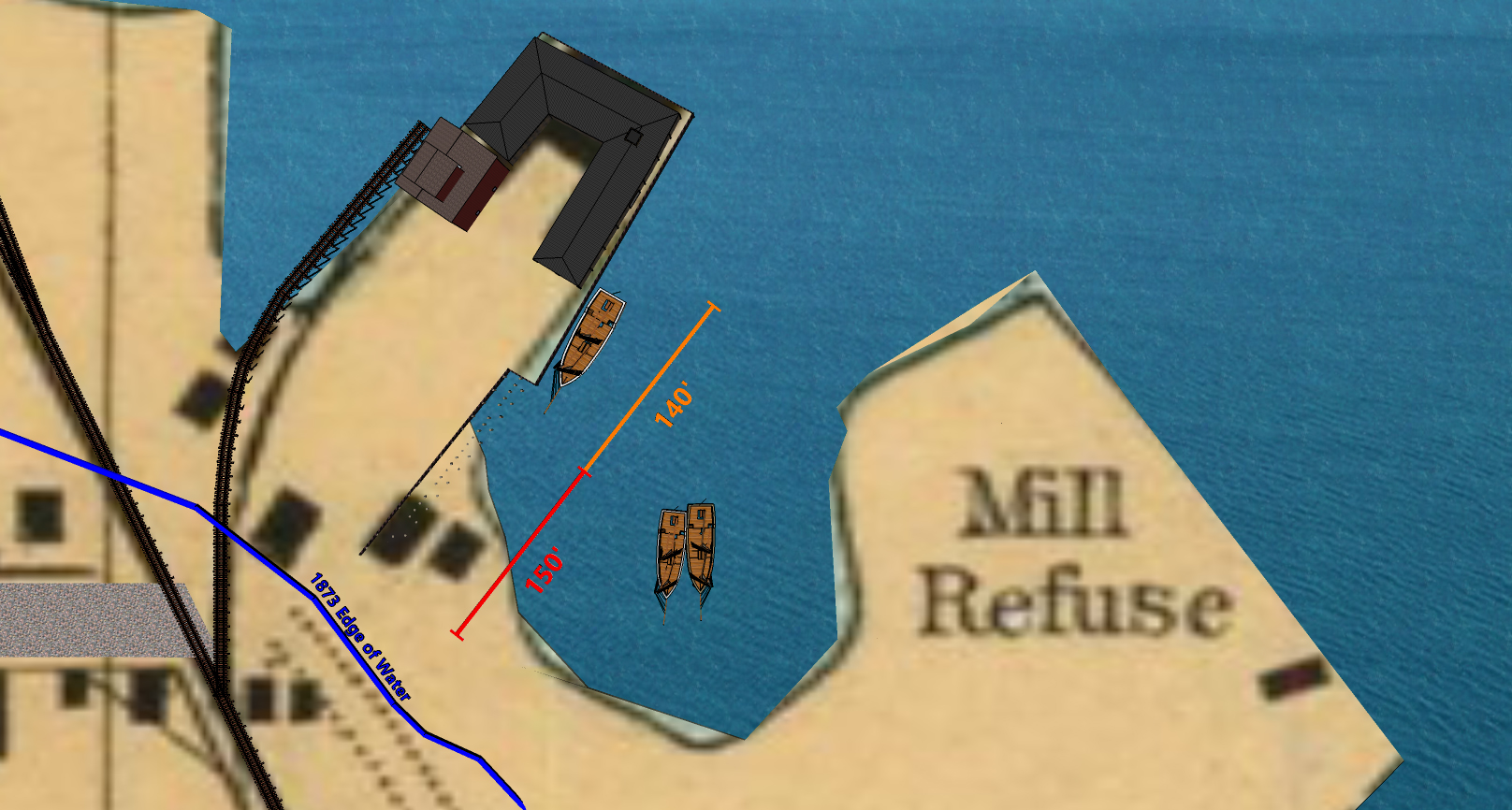 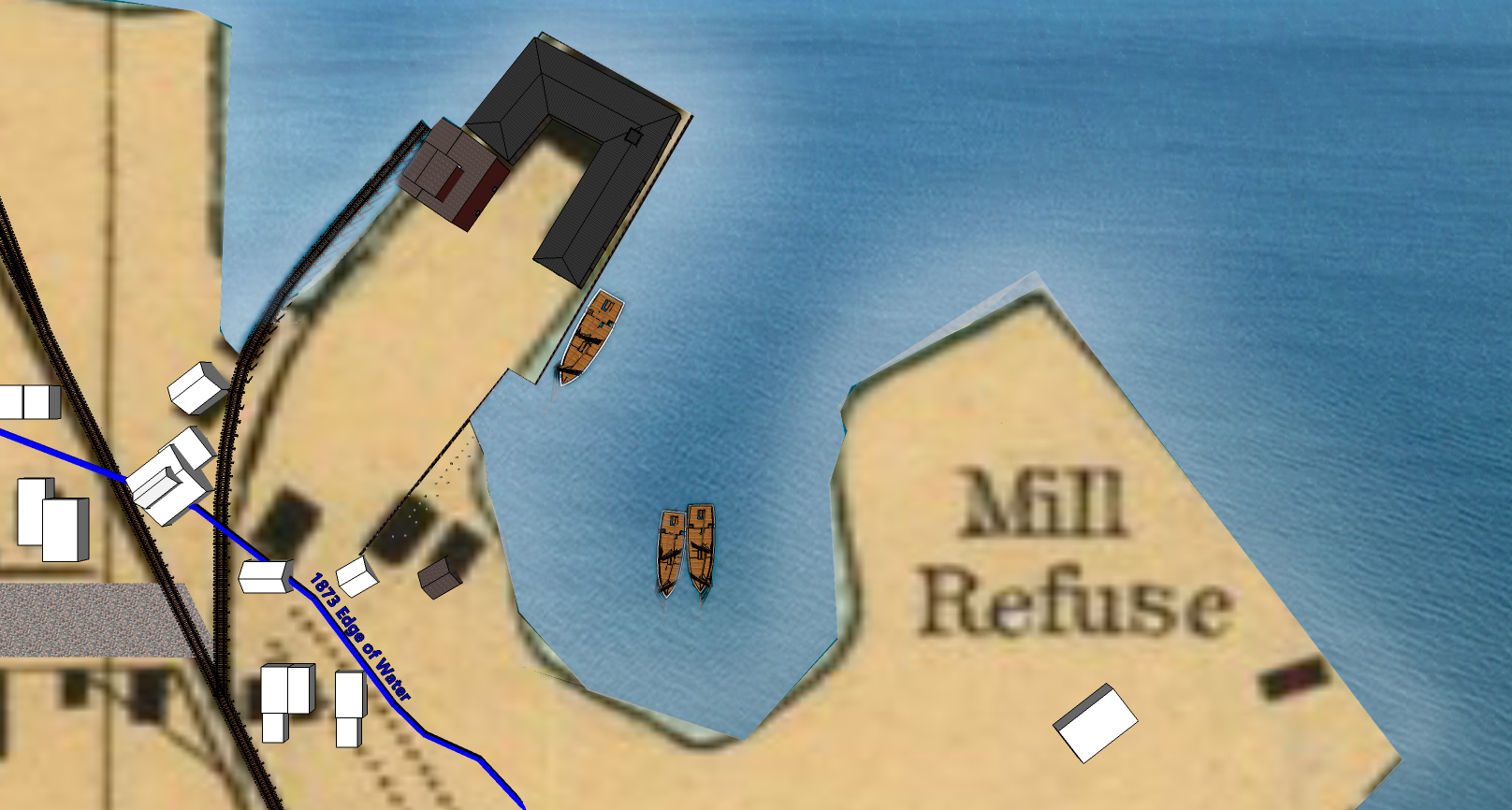 1908  Model overhead view
Dock shown with 1908 ACE base map
[Speaker Notes: Pan directly overhead to emphasis 1908 ACE]
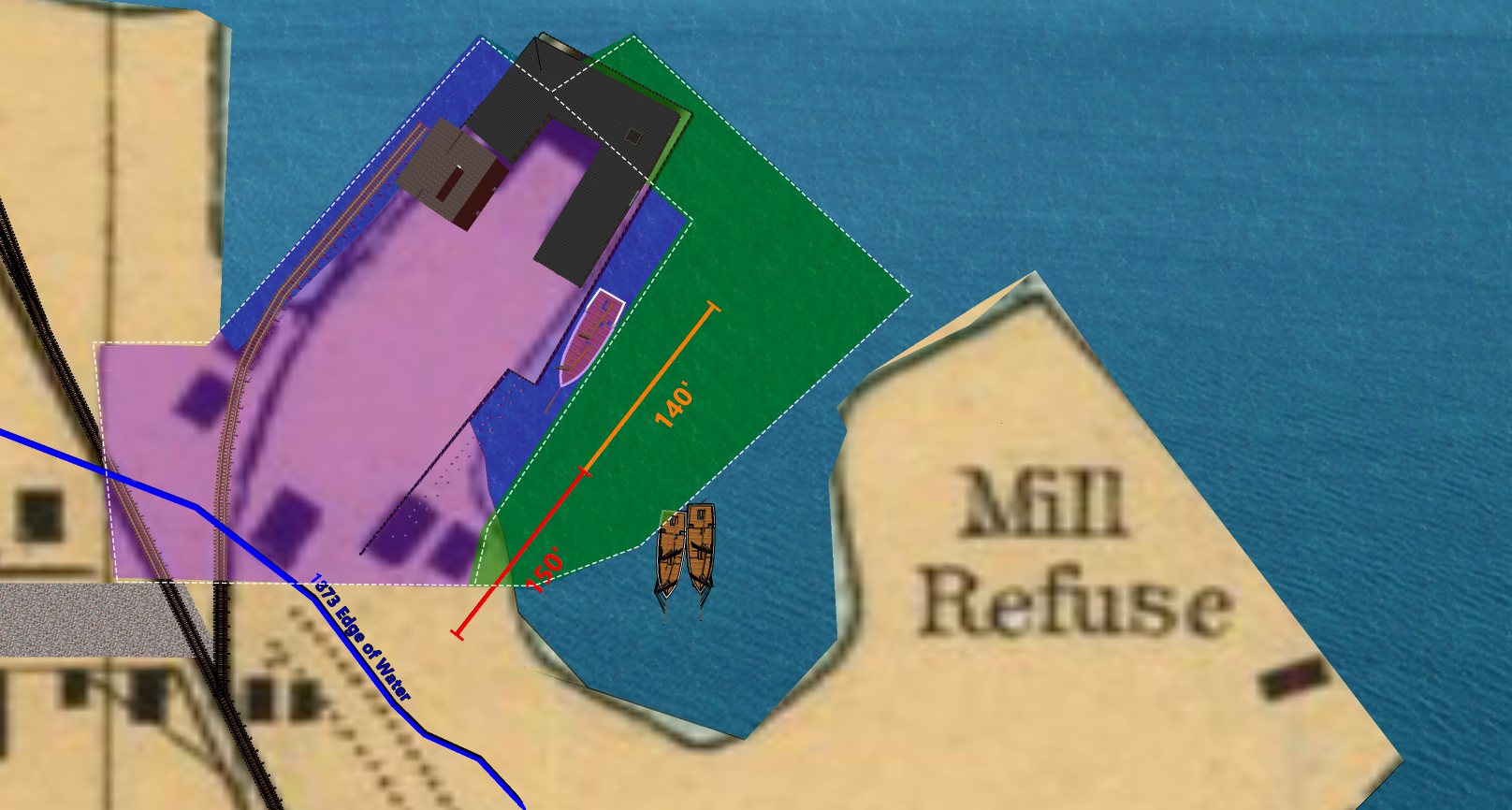 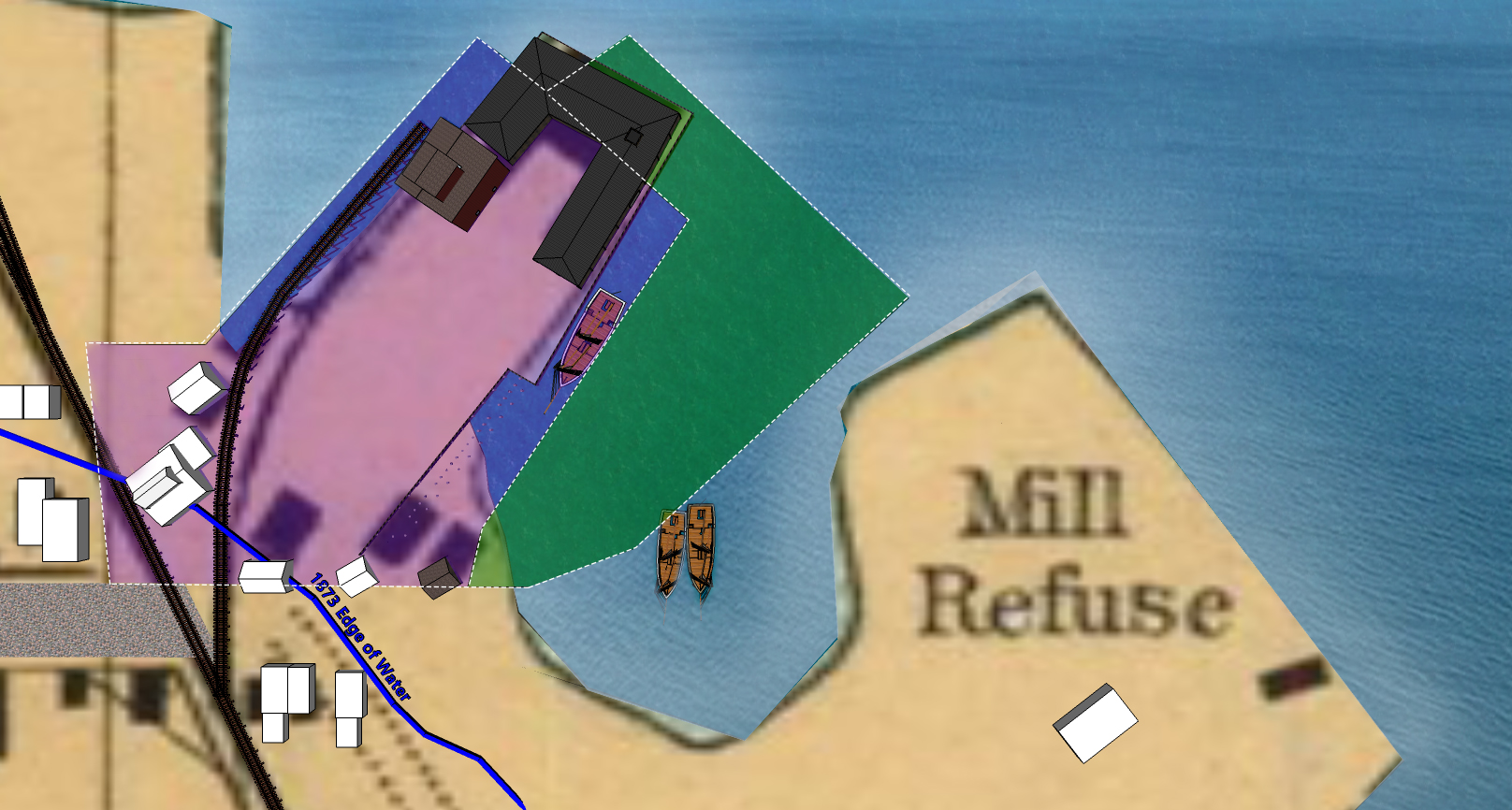 1908  Model overhead view with present day parcels 92 violet/blue and 100 green
Dock shown with 1908 ACE base mapParcel 100 violet/blue, 92 green
[Speaker Notes: Pan to view shown in #3, but using 1908 map

with parcels 92 & 100 overlay.]
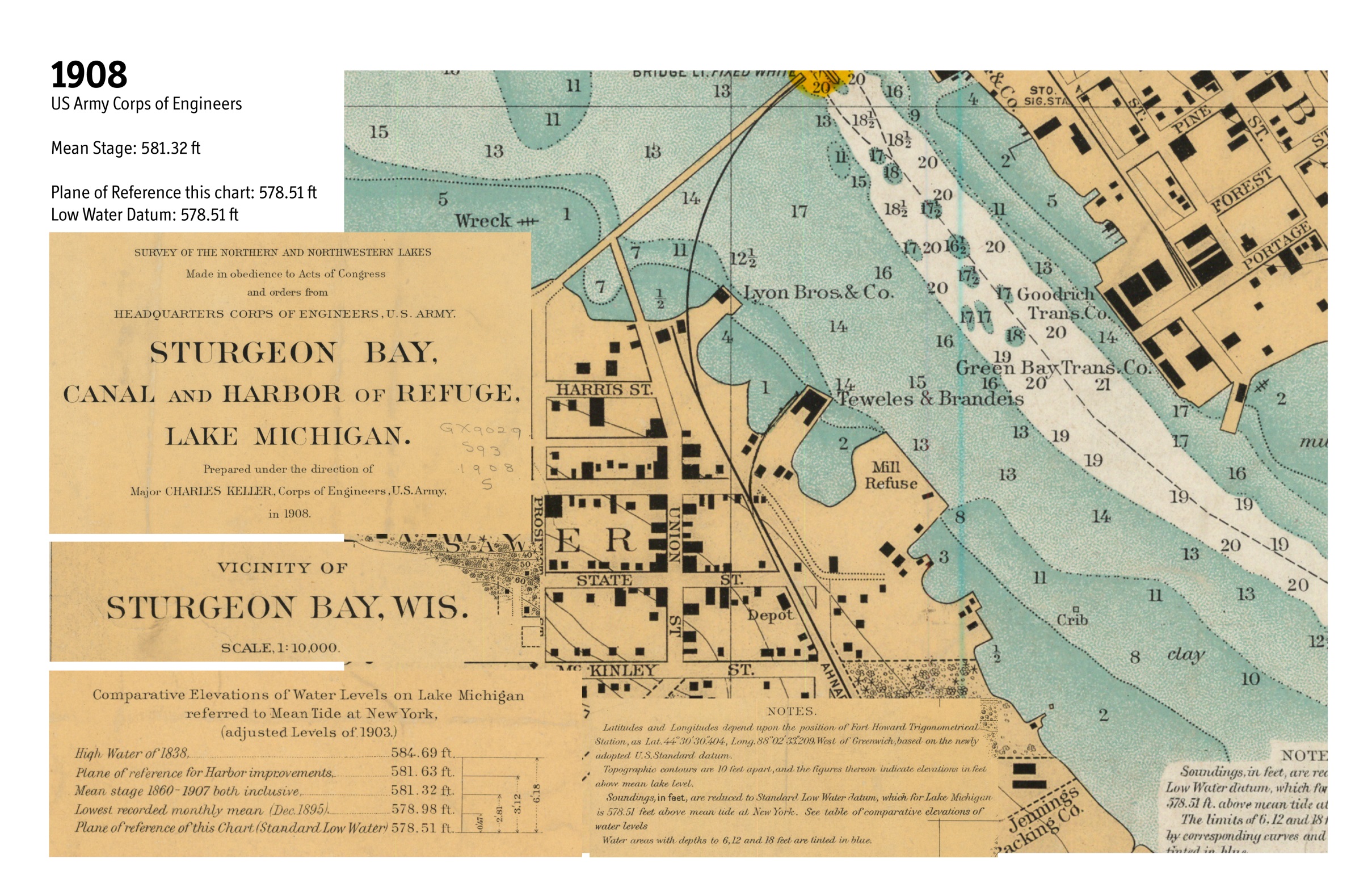 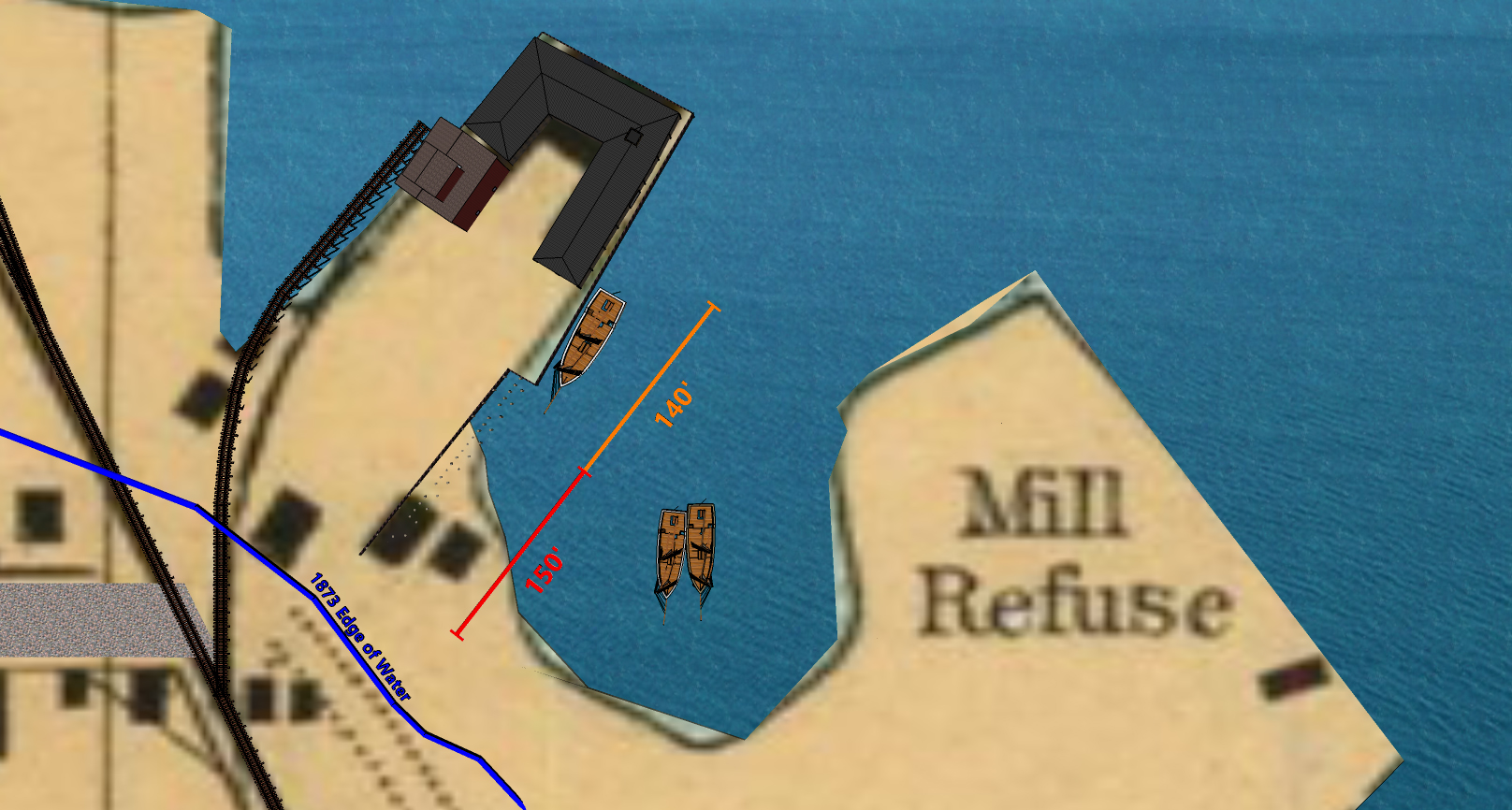 Dock shown with 1908 ACE base map
1908 Army Corp Map
[Speaker Notes: Pan directly overhead to emphasis 1908 ACE]
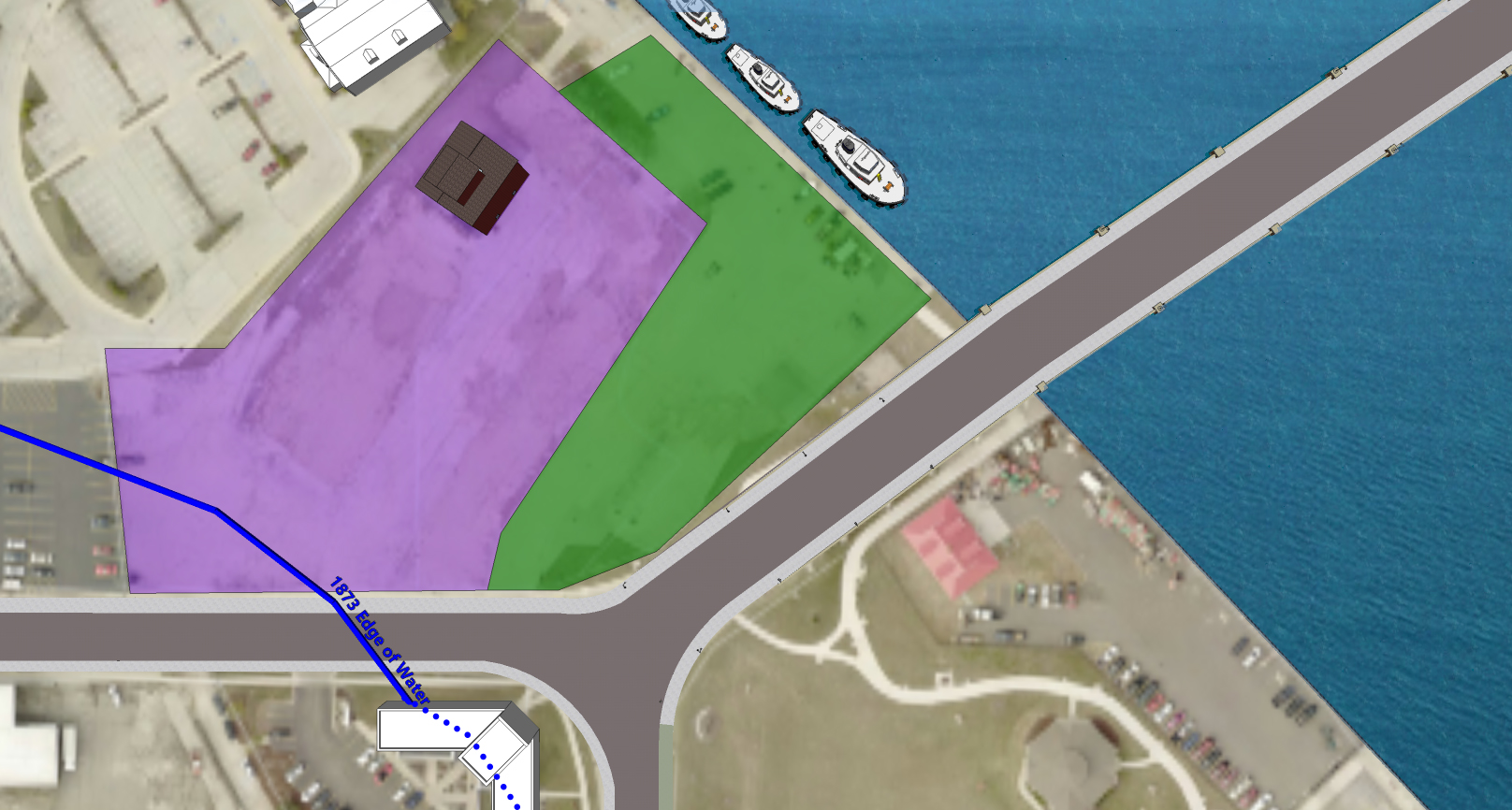 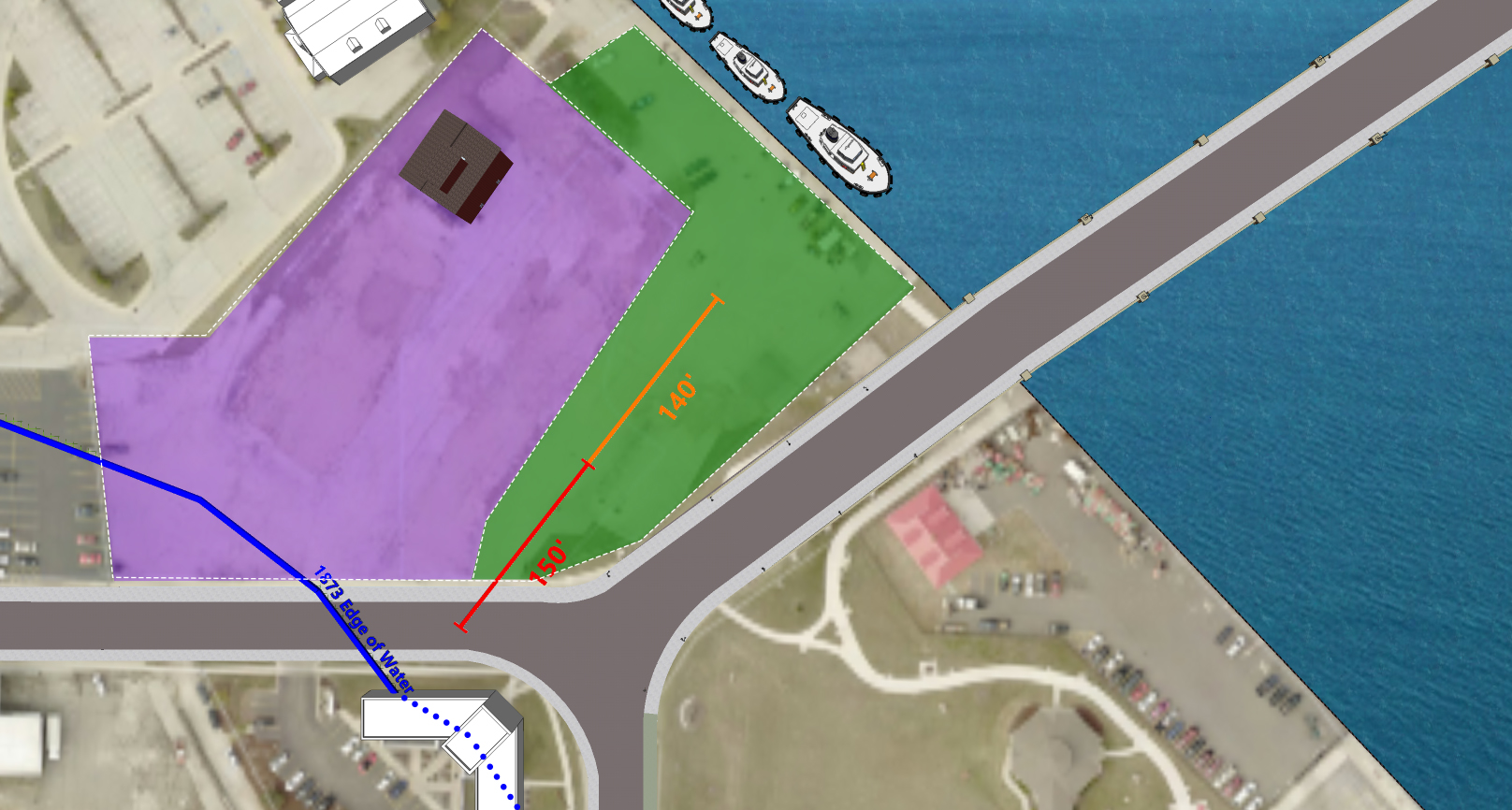 Parcels 92 & 100 shown with current base aerial photo
[Speaker Notes: Bleed base map to high res 2017 map with

parcels 92 & 100 overlay.]
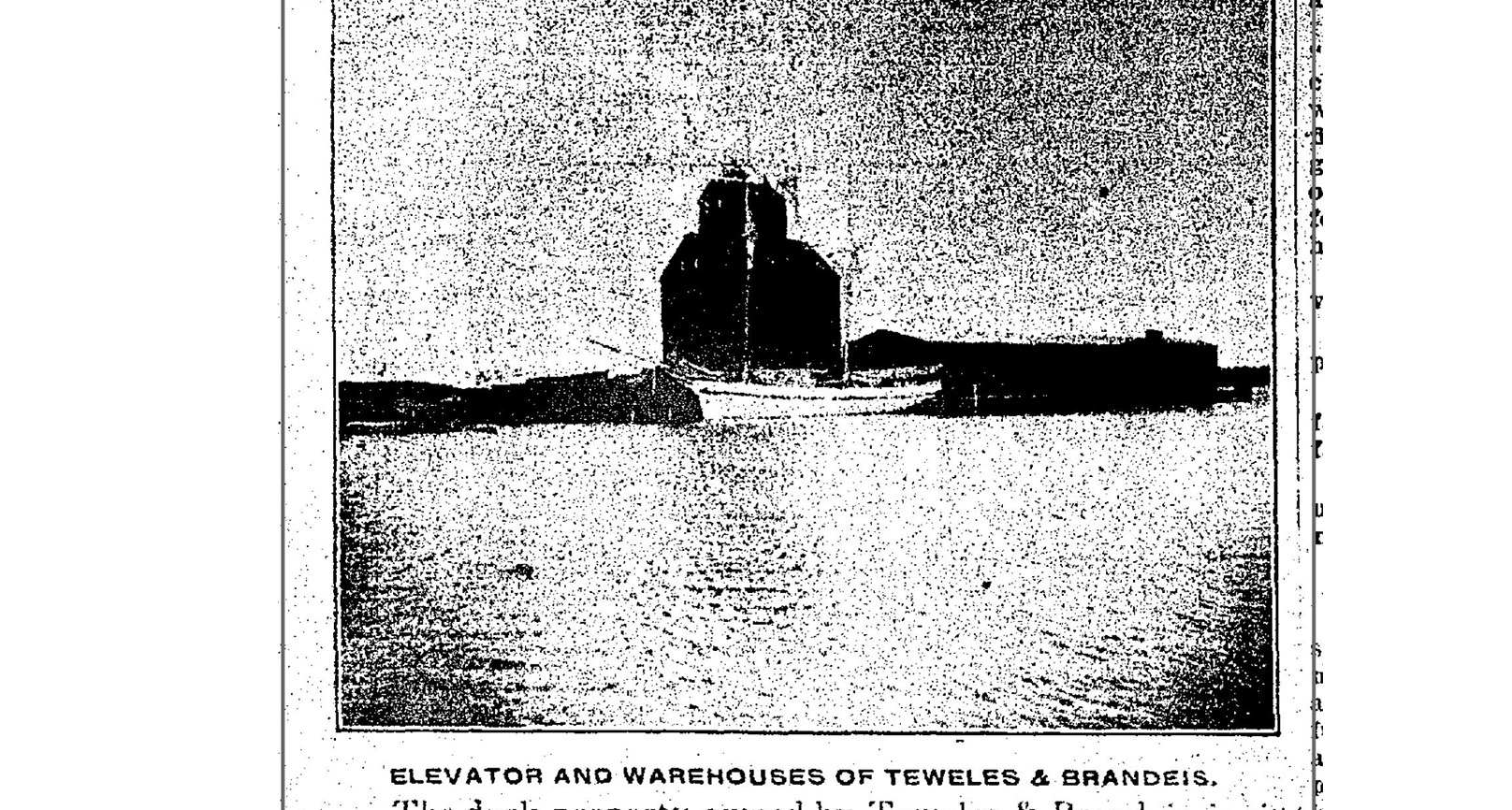 22 October 1904
[Speaker Notes: 1904 news photo – Label “22 October 1904”]
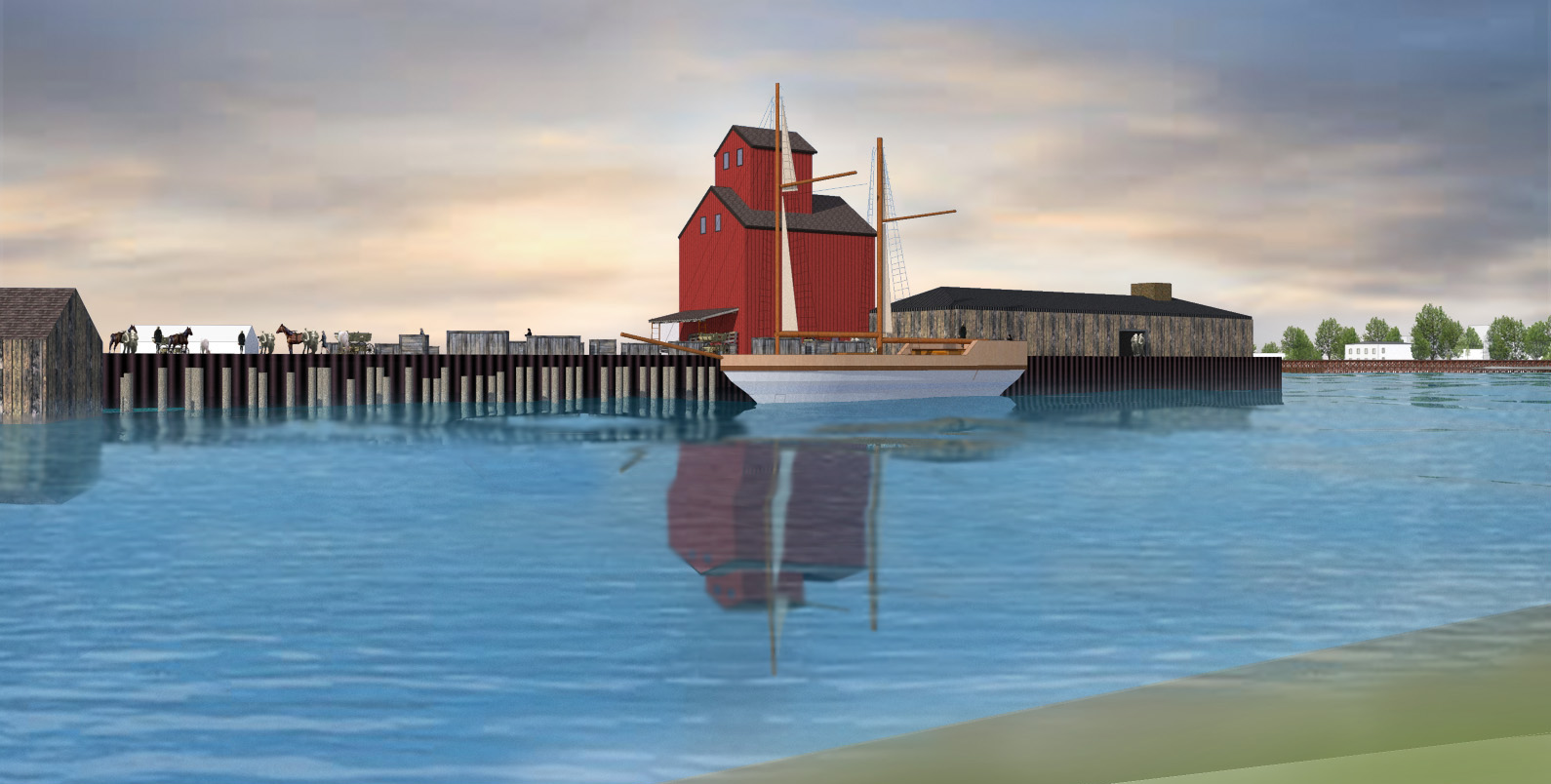 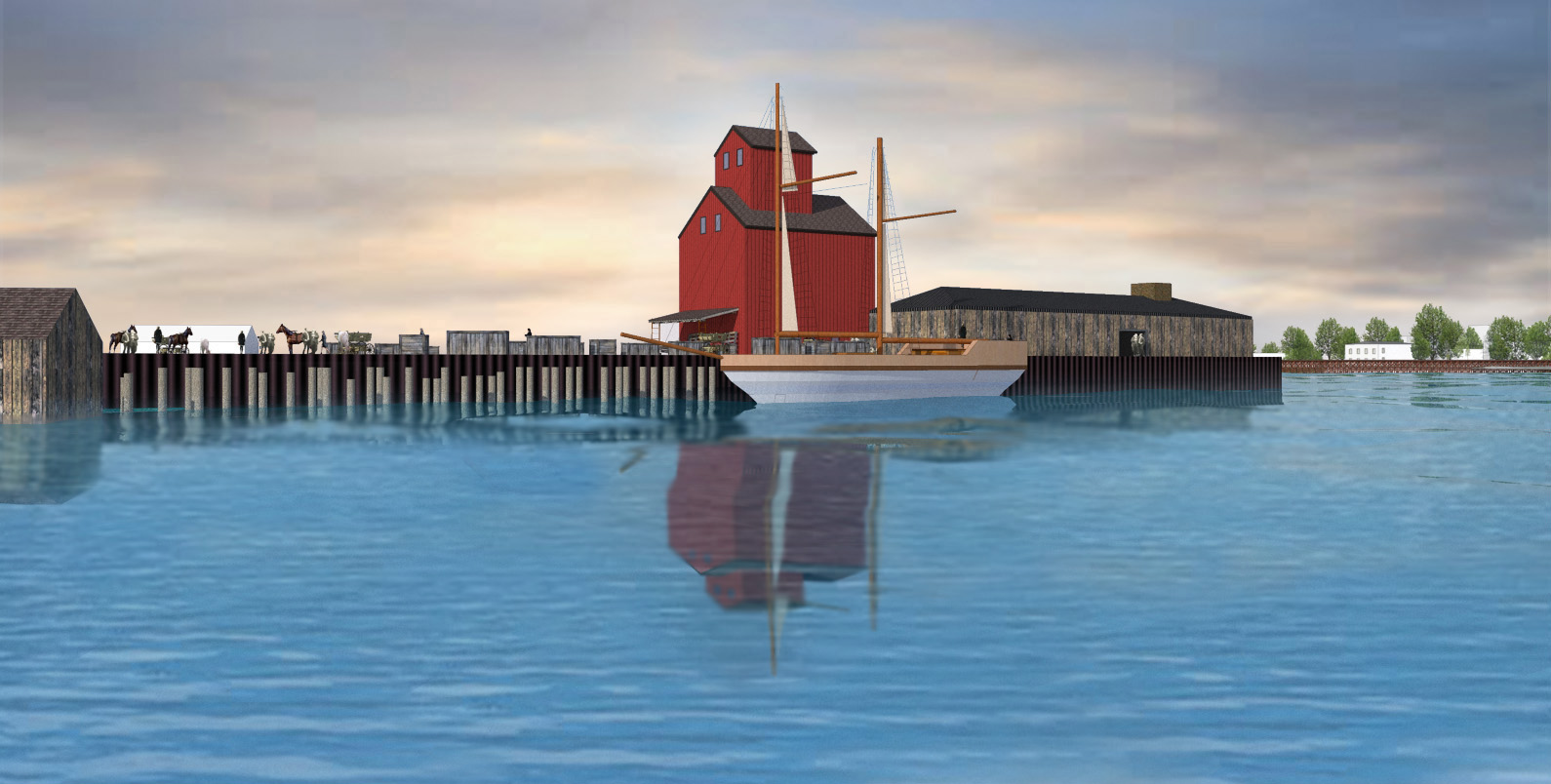 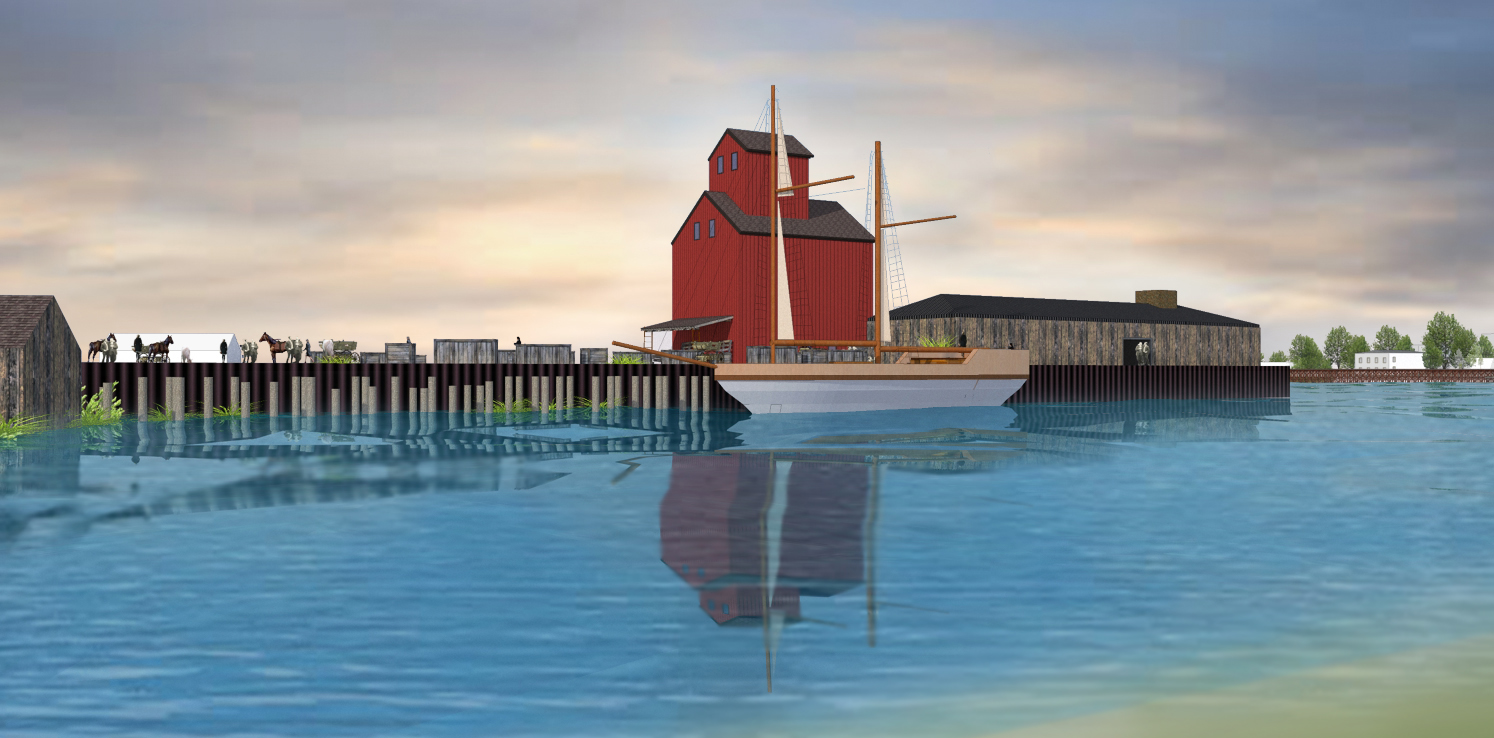 1904 Model
1904 Model
[Speaker Notes: Pan to “start” view,]
18 August 2017
[Speaker Notes: Bleed to 2017 photo (if that looks ok). Label “18

August 2017]
References cited:
   1.  Door County Democrat October 22nd 1904
   2.  1904 Sturgeon Bay Sanborn Map  
   3.  1908 Army Corp of Engineers Sturgeon Bay soundings map (?).
   4.   1911 Schroeder Photo from Door County Historical Society
   5.   Door County Land Information Office

Model Created by Sara Powers, Minneapolis, MN
[Speaker Notes: Bleed to 2017 photo (if that looks ok). Label “18

August 2017]